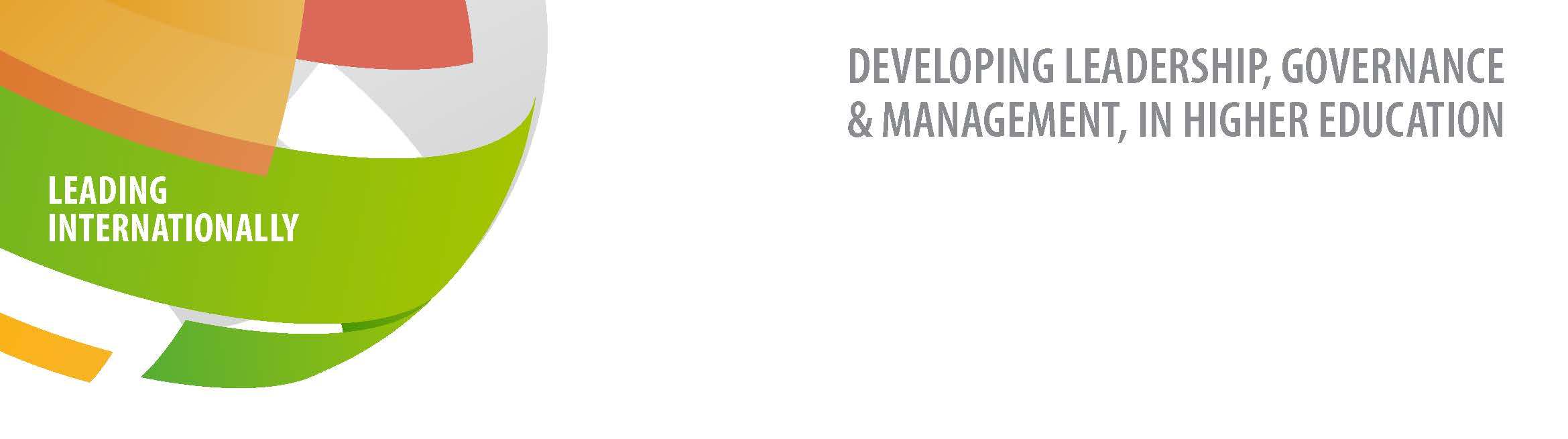 Разработка научно-исследовательской стратегии университета
Профессор Джон Л. Дэвис
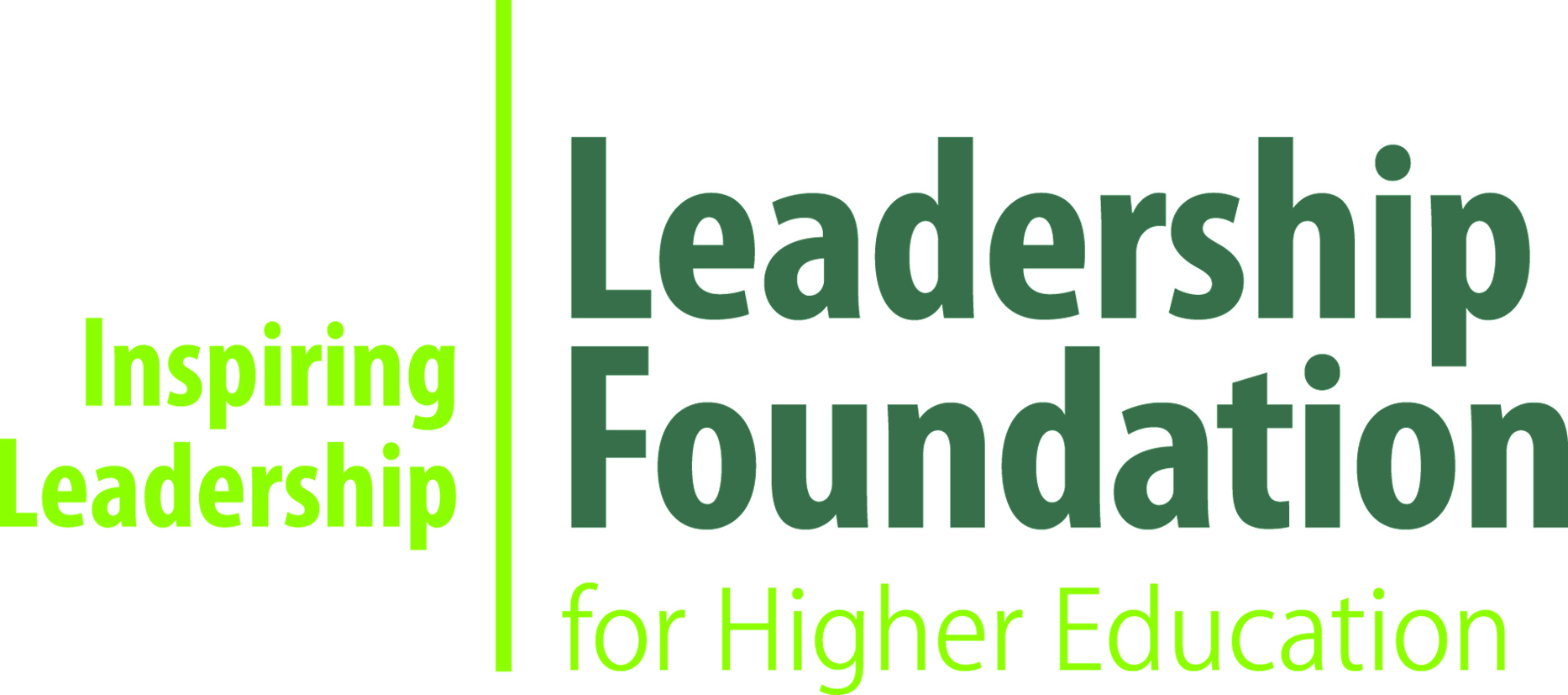 7
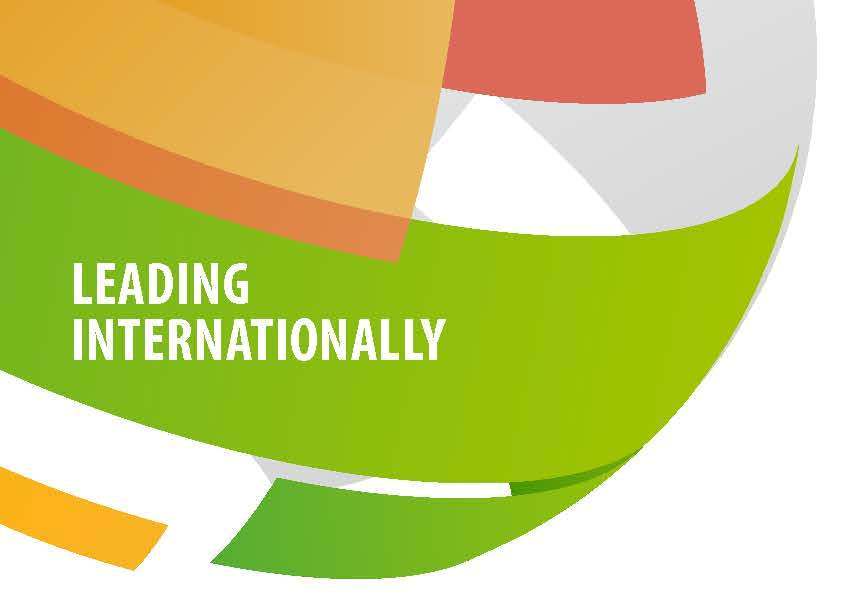 ПЛАН
Преамбула: Контекст институциональной автономии
 Введение
Роль и виды исследований 
Исследовательская позиция и критерии определения научной активности  
Стратегия научных исследований 
Компоненты стратегий в области развития исследований 
Вывод
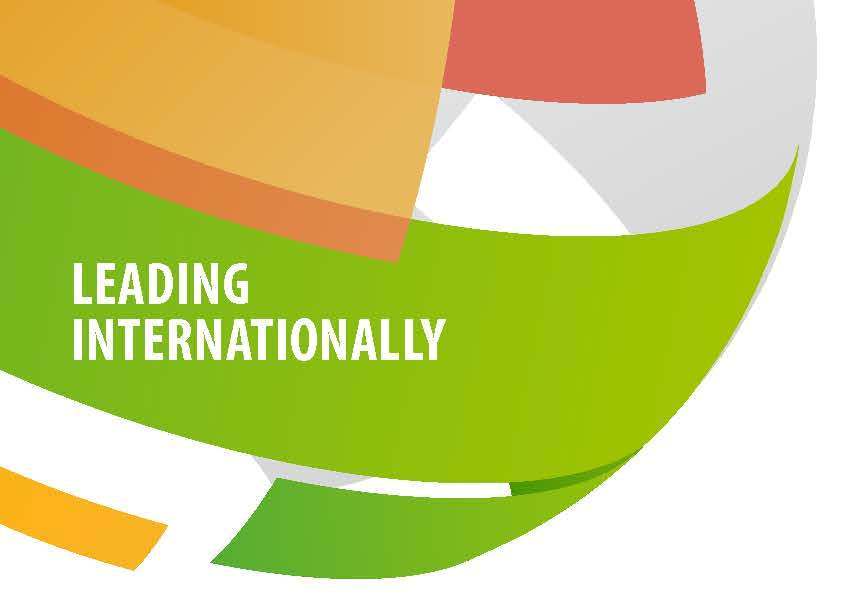 1. Преамбула
Автономность университетов создает условия, при которых институты в принципе  
Имеют возможность определять свою исследовательскую позицию и миссию, с учетом общего национальных рамок
Нуждаются в производстве и реализации последовательной и комплексной стратегии научных исследований в области институционального развития  
Должны производить стратегию исследования в свете международных стандартов и передовой практики 
Должны разрабатывать различные стратегии в зависимости от позиционирования сильных качеств т.д., и таким образом иметь возможность конкурировать
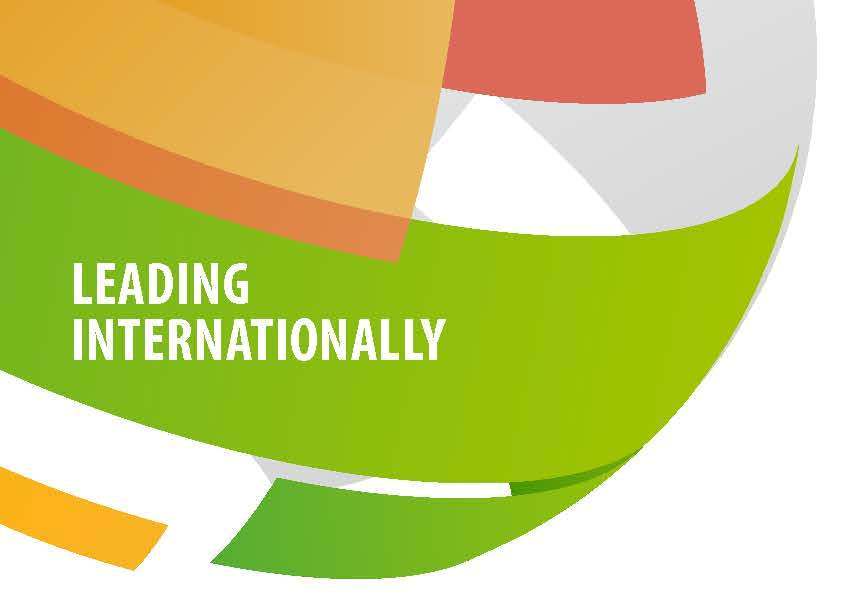 1
Роль правительства, таким образом, заключается в следующем 
Оказывать поддержку творческому разнообразию в исследованиях 
Утверждать международные стандарты 
Обеспечить механизмы поддержки и ресурсы для реализации вышесказанного
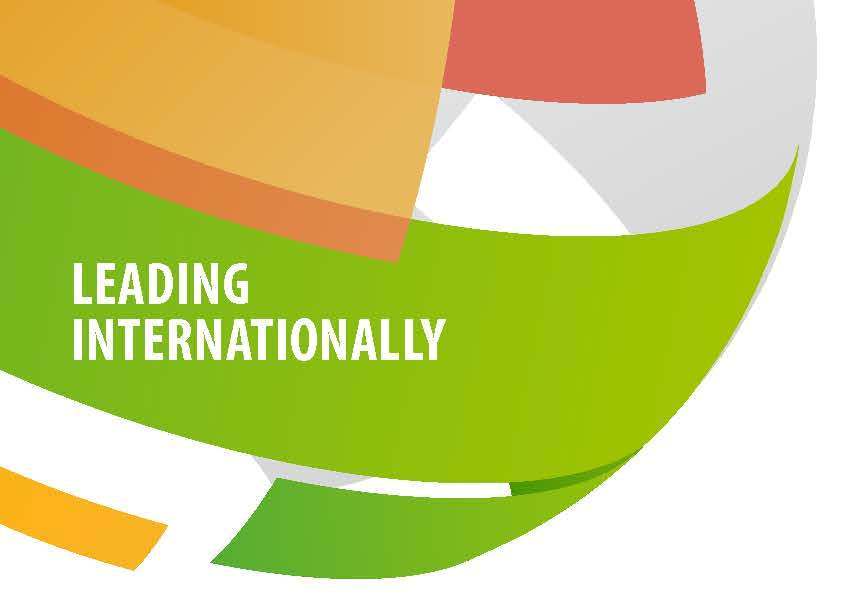 2. Введение
Нужны ли университетам четкие и систематизированные стратегии по проведению исследований?
Философские  
Служебные 
Среда окружения
Внутренняя ситуация
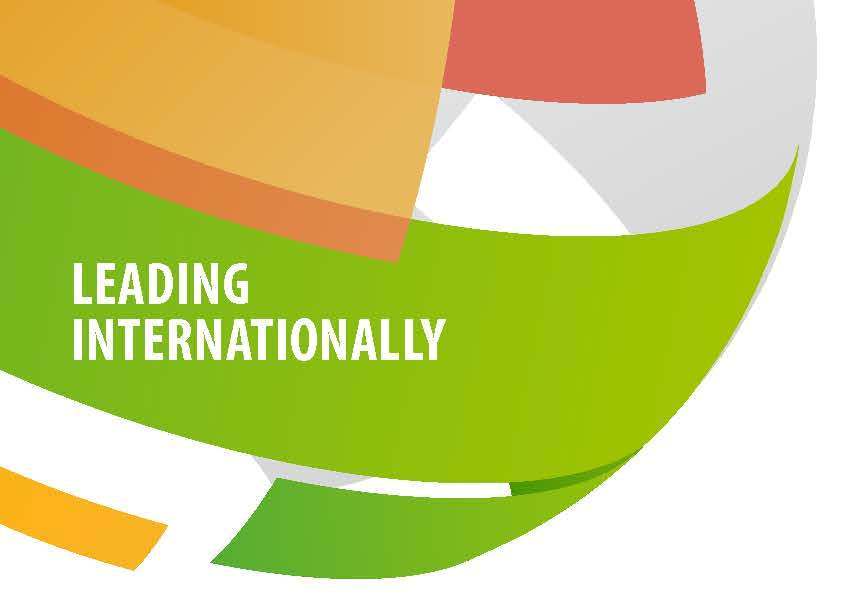 Область применения: Характер, содержание меняются в зависимости от характера системы ВО и контекста исследования
Крайне необходимое
Объем и детали 
Степень предписания и формат
Установка на конкуренцию или сотрудничество 
Директивы государственной политики/ условные факторы
Режим оценки исследований и выборность: стимулы,  условия
Источники финансирования: объем исследования, долгосрочность, актуальность
Механизмы подотчетности 
Возможная мобильность университета среди ‘участников’ , демонстрирующих качество исследования
[Speaker Notes: ВО- высшее образование]
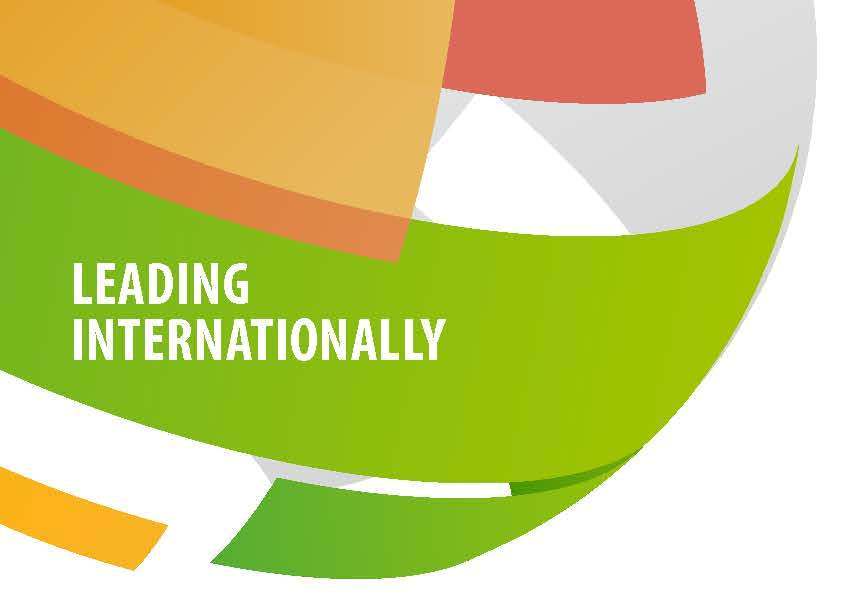 Сфера деятельности ВУЗа зависит от него самого
Возраст, традиции, вовлеченность в систему: новые / старые
Академический раздел: область применения, фундаментальность
Внутренняя культура, динамика окружающей среды: ограничения коллегии, бюрократия
Историческое финансирование: «Зона комфорта»
Характеристика региона, месторасположение
Преподавание - Обучение – Инновации - Исследовательская среда
Целиком и частично
Поэтому разнообразие является неизбежным
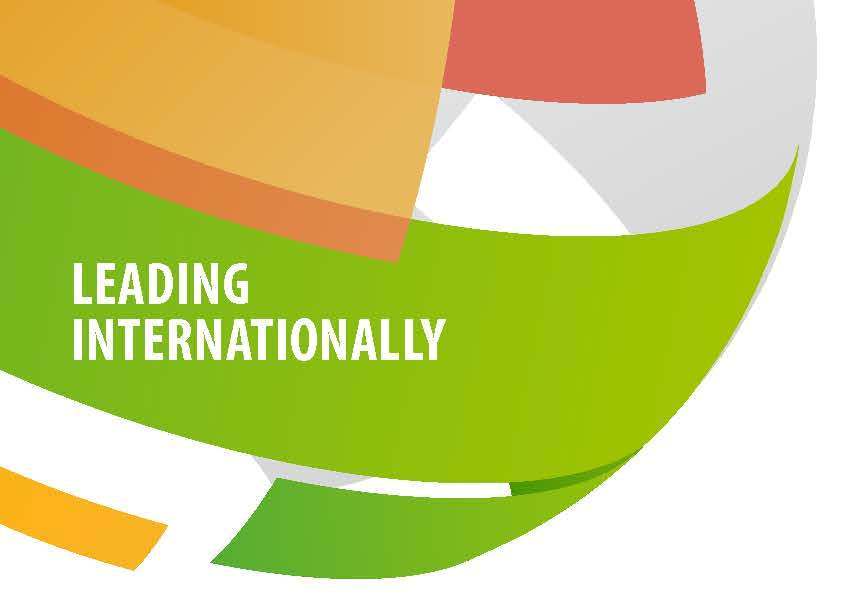 Что Вы подразумеваете под исследованием 
Научные исследования и разработки (R & D) включают творческую работу, проделанную на систематической основе с целью повышения запаса знаний , в том числе знаний о человеке, культуре и обществе, и использование этого объема знаний для разработки новых приложений. 
‘R&D' это термин, охватывающий три вида деятельности : фундаментальные исследования, прикладные исследования и экспериментальные разработки.  
‘Фундаментальные исследования являются экспериментальной или теоретической работой, проводимой, в первую очередь, для получения новых знаний об основополагающих принципах явлений и наблюдаемых фактов, без конкретного применения или использования в определённых целях.  
‘Прикладные исследования также являют собой своеобразное научное изыскание в целях приобретения новых знаний. Они, однако, направлены, в первую очередь, на достижение конкретной практической цели или задачи. 
‘Экспериментальная разработка - это систематическая работа, основанная на существующих знаниях, накопленных в результате исследований и / или практического опыта, который направлен на создание новых материалов, продуктов или устройств, а также внедрение новых процессов , систем и услуг или значительное усовершенствование уже произведённых или установленных».  
(Источник: Вторая глава ОЭСР 1993 Руководству Фраскати, МСКН 9264142029)
[Speaker Notes: ОЭСР - Организация экономического сотрудничества и развития
МСКН - Международный стандартный книжный номер]
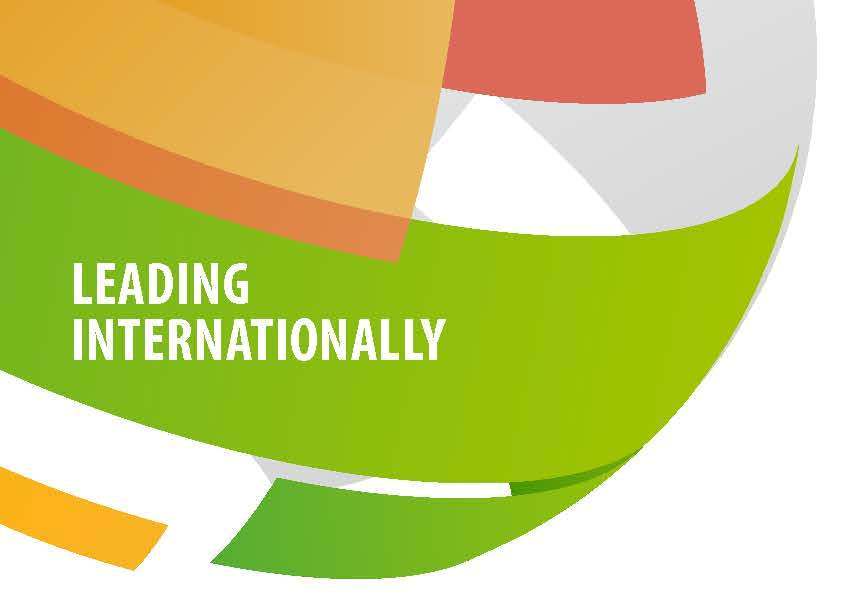 Групповое обсуждение
Какую роль играет научно- исследовательская деятельность в вашем учреждении?
Значение и объем; 
Функции.
Какую роль она должна играть в саморегулируемом окружении?

[Время на обсуждение: 10 минут]
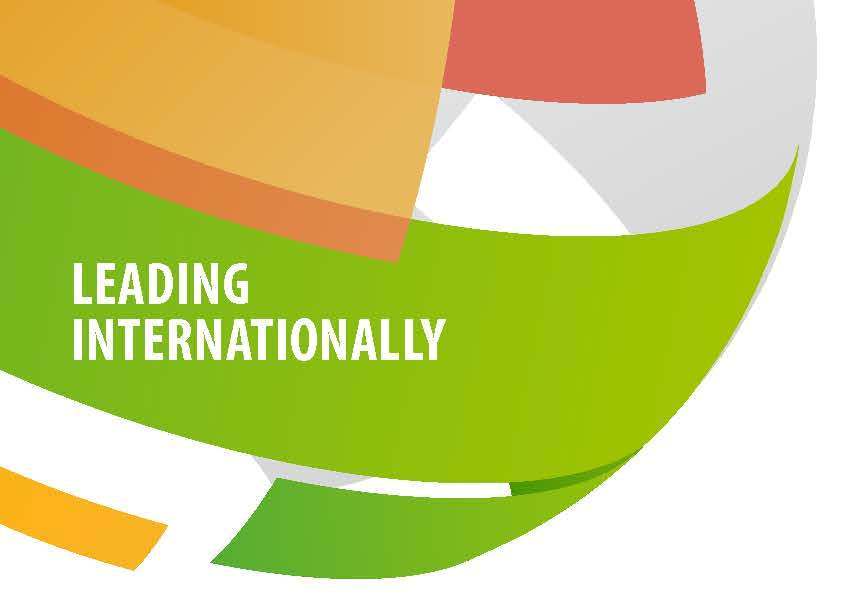 Роль исследовательской деятельности в университете
Возможности  
Выработка новых и оригинальных знаний; 
Информативное и фундаментальное обучение;
Основа для исследований и разработки, передачи знаний и их обмена; 
Индивидуальная стипендия, продолжительность и совершенствование;
Формирование доходов; 
Доверие к учреждению и его позиционирование
 Обогащение профессиональной практики
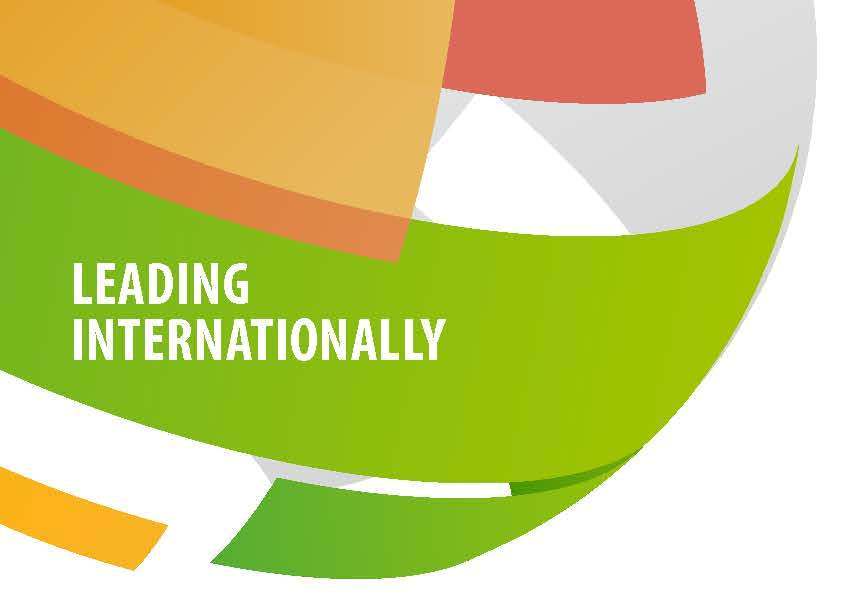 2. Характеристика различных видов исследований
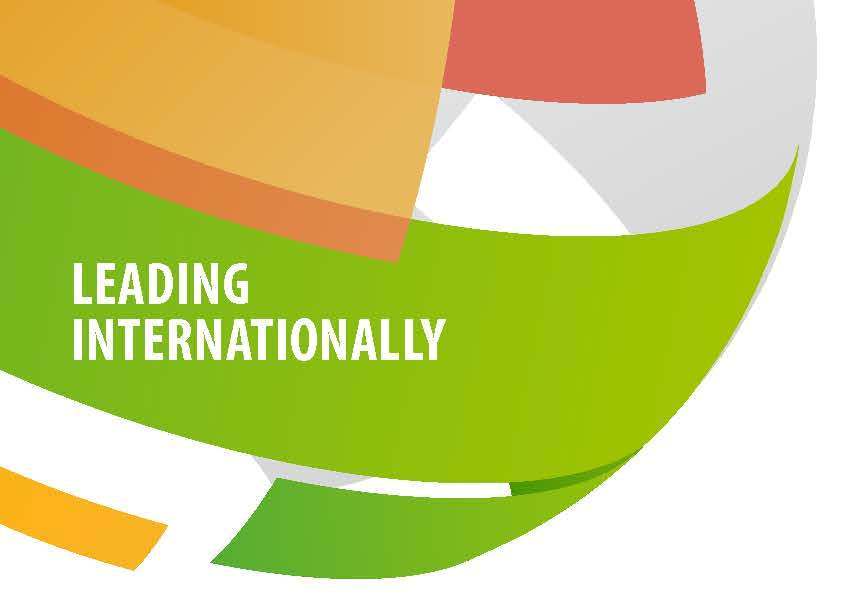 3. Дифференциация системы исследований и знаний
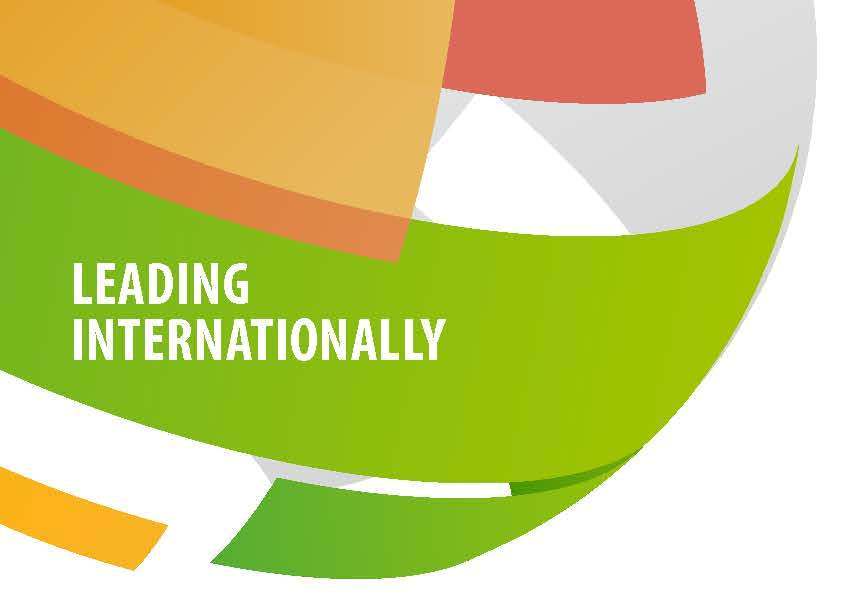 4. Университет – позиция сектора относительно передачи результатов исследования и технологий
РАЗНИЦА В РАЗВИТИИ
Уровень усилий
ТРАДИЦИОННОЕ ПОЛОЖЕНИЕ 
ИНДУСТРИИ
ТРАДИЦИОННОЕ ПОЛОЖЕНИЕ УНИВЕРСИТЕТА
ИССЛЕДОВАНИЯ              ТЕСТИРОВАНИЕ         КОММЕРЦИАЛИЗАЦИИ                          ОТСТАВКА
	РАЗВИТИЕ 	                 ОЦЕНКА                                            ПОДДЕРЖАНИЕ
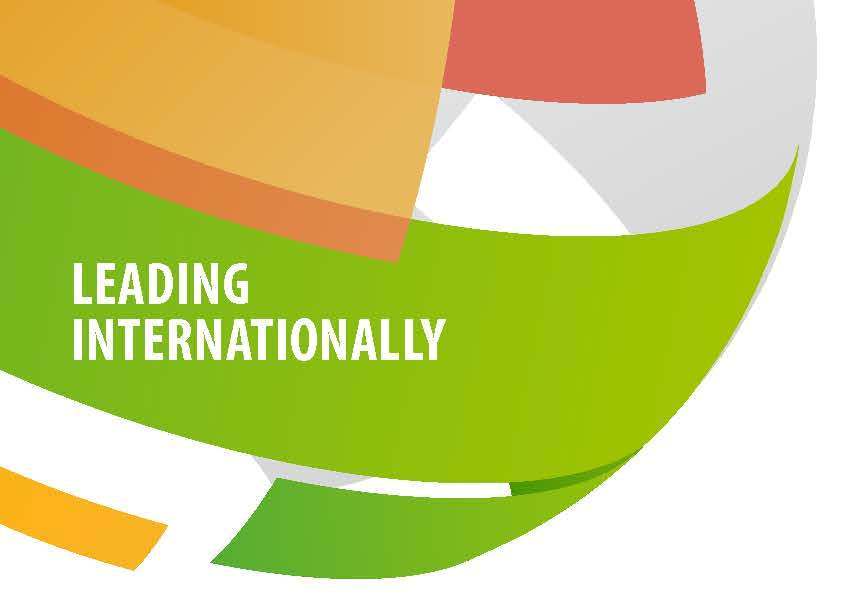 4. Позиционирование исследовательской деятельности
Какие существуют варианты / условные факторы позиционирования ВУЗов для исследования?
На национальном уровне;
В государствах.
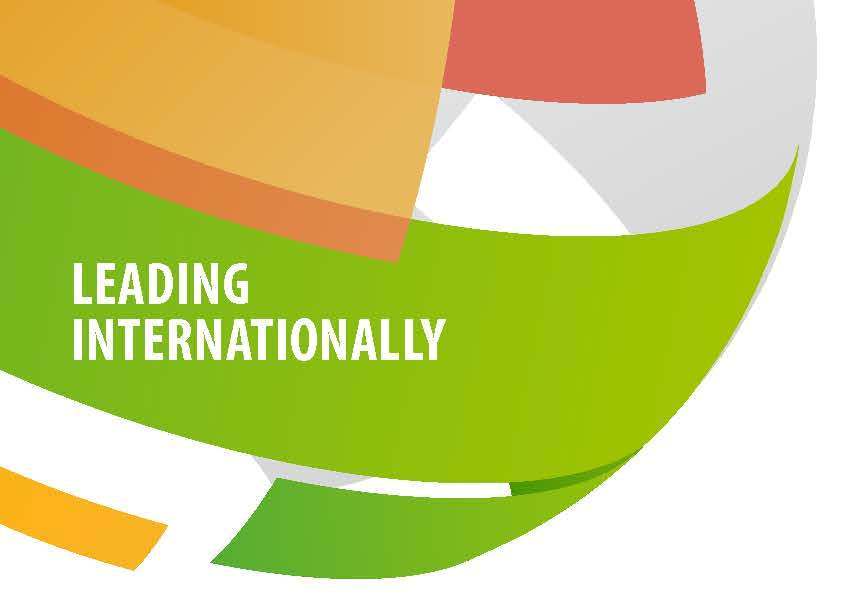 Претендовать на стипендию Бойера ‘Scholarship Spectrum’
Открытие знаний
Передача знаний: Обучение, публикации
Приложение: Исследования и разработки, консультации
Интеграция (междисциплинарные отношения)
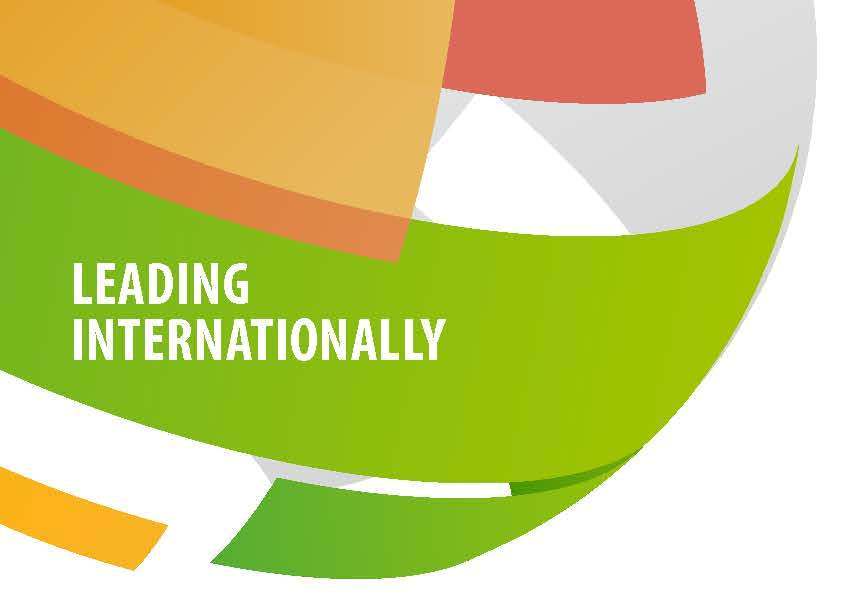 Факторы, определяющие выбор позиционирования
Общая поддержка против выборочности (внешние ограничения - внутренне внешне определяется) 
Последствия. Кадровые вопросы 
Сосредоточенность на системе финансирование или рынке финансирования (или их сочетании)
Решение о научно-исследовательской стратегии 
Разнообразие предпочтительных тем для исследовательских работ 
Политика присвоения Ученой степени 
Анализ Бостонской матрицы для определения приоритетов, например: 
Совместимость сильных сторон исследовательских работ с учетом внешних возможностей
Использование показателей эффективности
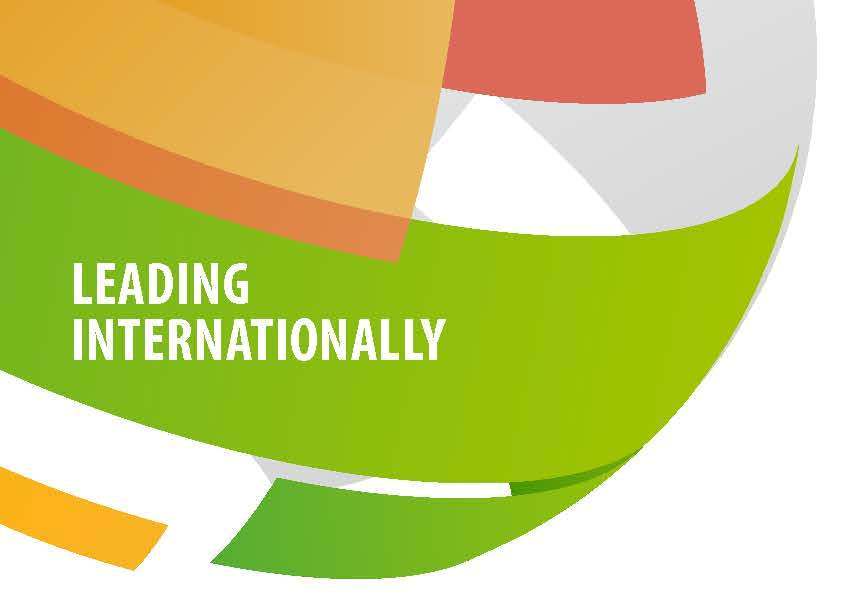 Ясность ценностей и основополагающих целей для проведения исследований: зачем?
Долгосрочность
Достоверность 
Региональной/экономическое – культурное развитие
Участие в экономике знаний: Система 2 междисциплинарное/связанное с пользователем исследование
Обогащение опыта в обучении, консультировании и профессиональной деятельности 
Превосходство на национальном и международном уровнях
Вклад в знания
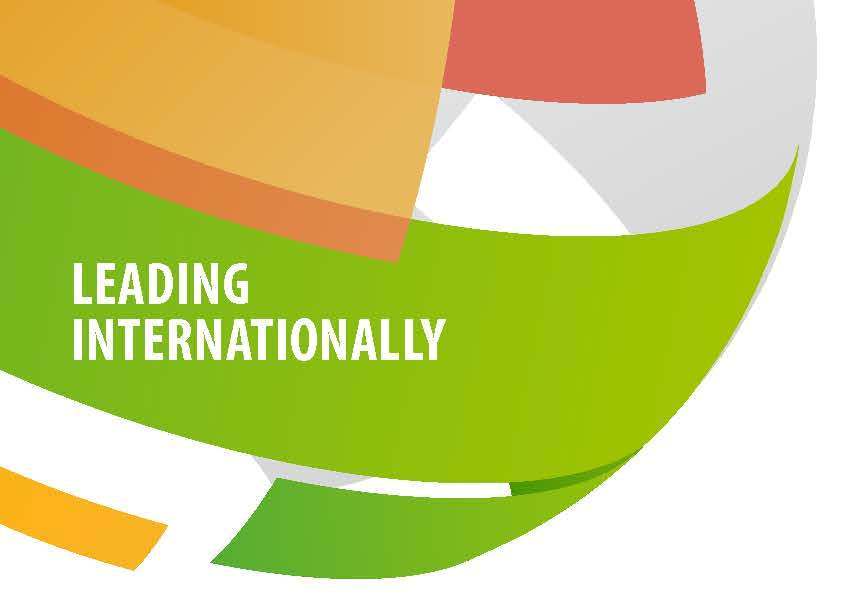 Виды учреждения в сфере научных исследований  
Классификация Карнеги, США (с 1994)
Очень высокая исследовательская активность
Высокая исследовательская активность
Исследовательская активность
Система оценки исследований правительством Великобритании (с 1992)
Интенсивно занимающийся научными исследованиями
Активно занимающийся научными исследованиями
Занимающийся научными исследованиями для  данных
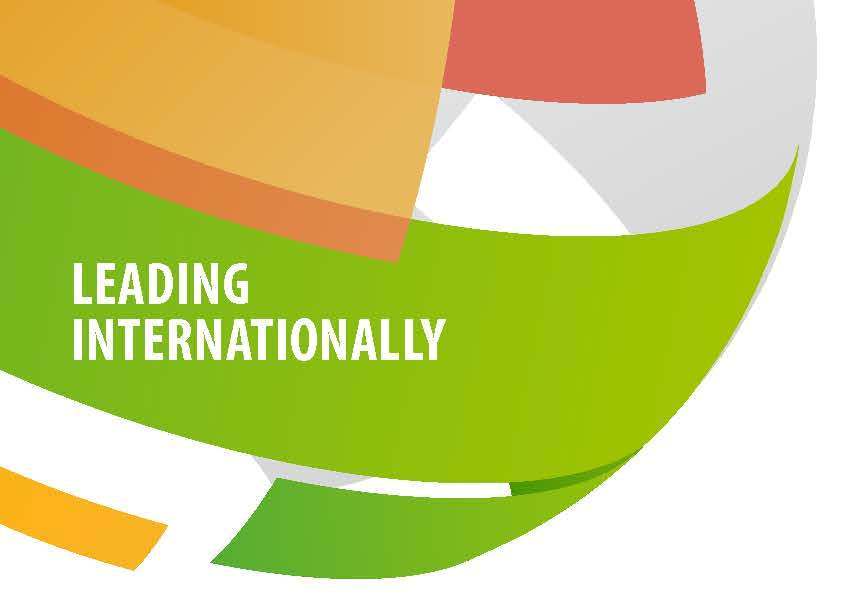 Критерии для определения позиционирования 
Персонал, активно занимающийся научными исследованиями
Исследовательские публикации
Доход от исследования
Аспиранты, занимающийся научными исследованиями
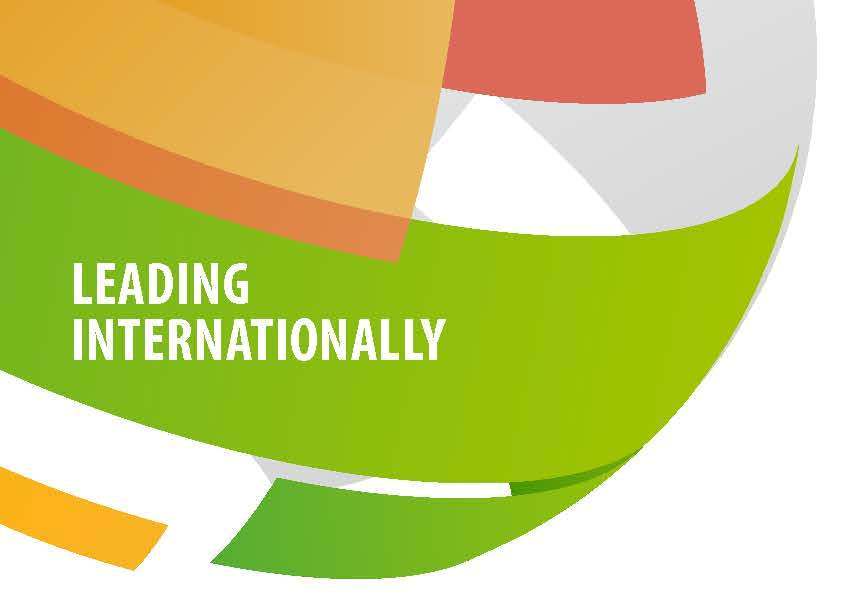 Сотрудники научно-исследовательской организации
Доля времени посвященная исследованию
Контроль за магистрами философии и/или за другими научными степенями (доктор философии, доктор педагогических наук и т.д.)
Поиск, и/или работа над, исследовательскими проектами, финансируемыми извне.
Размещение результатов научно-исследовательской деятельности в общественном достоянии (предпочтительно рецензируемых).
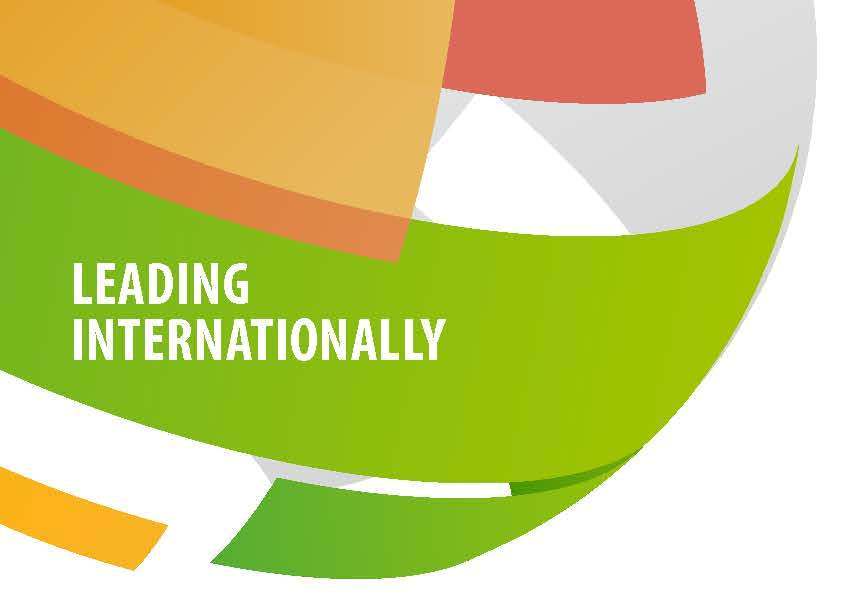 Исследовательские выводы
Запись исследовательской публикации в данный период (например, один год)
Предпочтительно рецензируемые
Совместное издание и/или публикации с аспирантами является приемлемым.
Должно быть в общественном достоянии
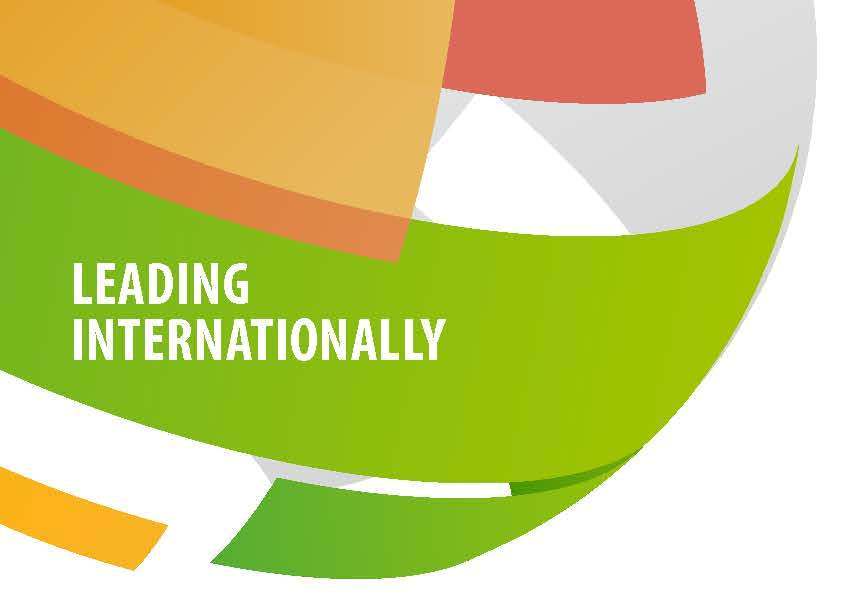 3. Типы научных результатов
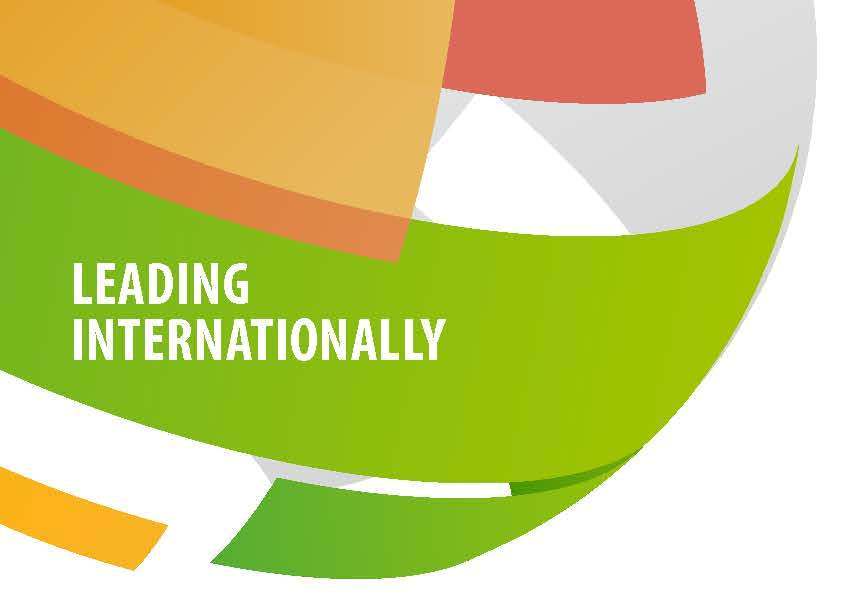 Доход исследования
Какова сумма внешнего дохода от партнеров, правительств, компаний и т.д., чтобы проводить исследовательские проекты?
Какую долю общего дохода можно рассматривать как доход исследования?
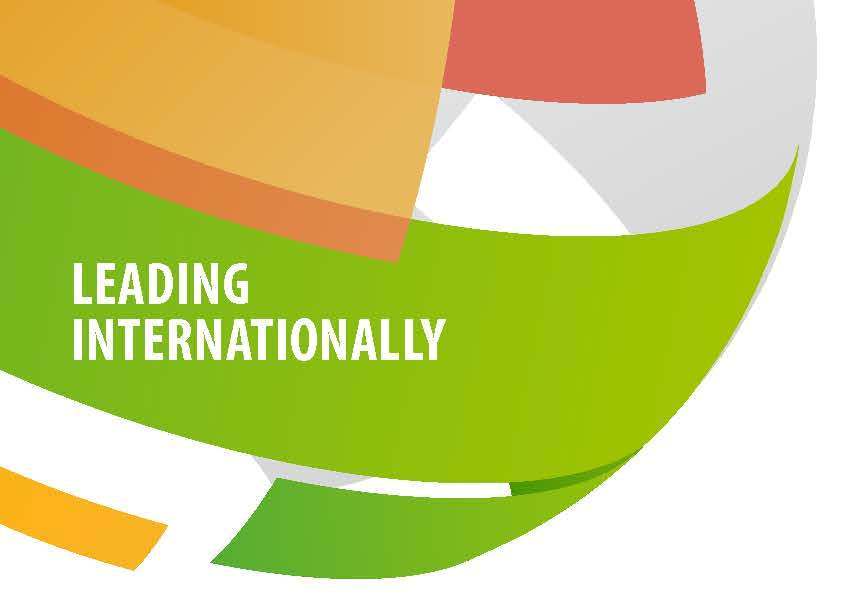 Студенты НИР
Аспиранты
Виды исследовательских степеней
Количество задействованных аспирантов
Программы обучения и развития для аспирантов
Процент выполненных работ
Последующее трудоустройство
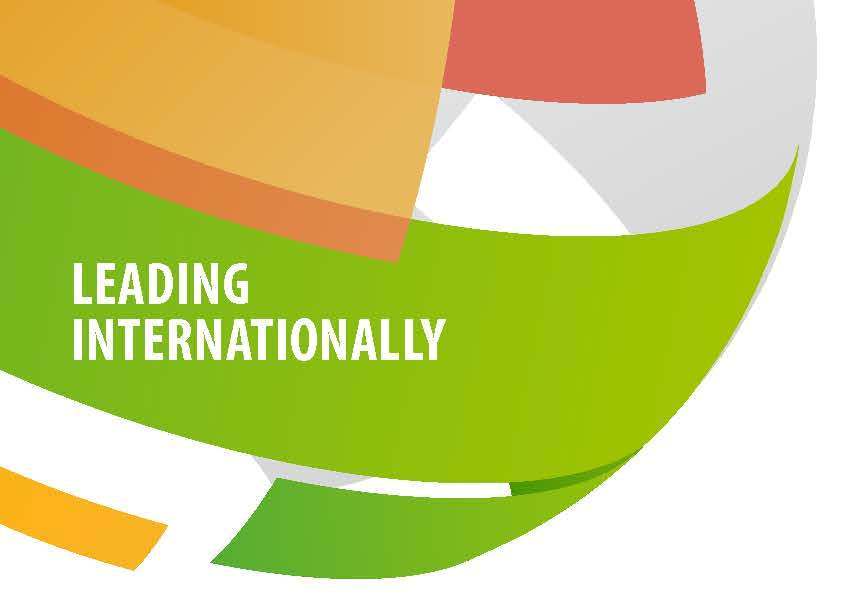 6. Типология научных учреждений (субъективный взгляд)
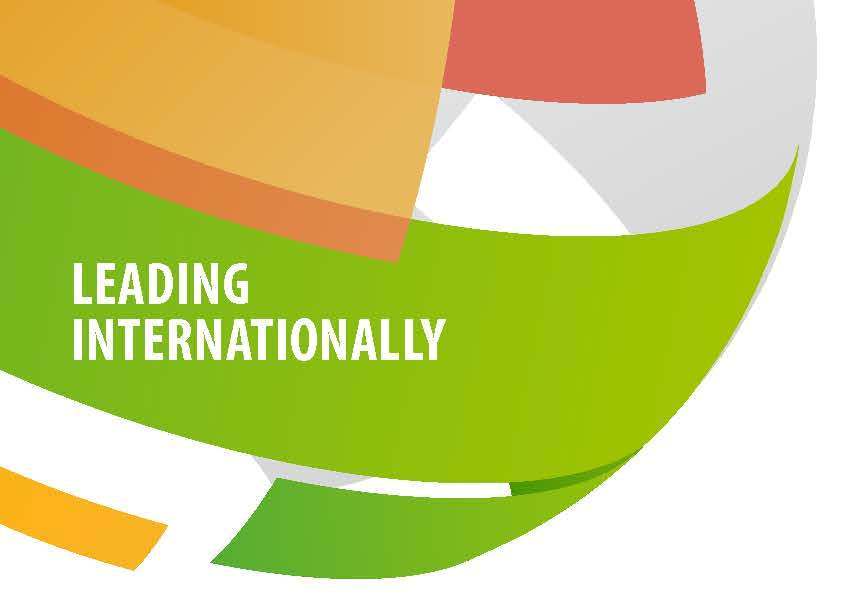 Групповое обсуждение
У вас есть четкая стратегия исследования?
Почему/Почему нет?
Кто/как было произведено?
Как долго длился период реализации?

[Время обсуждения: 10 Mинут]
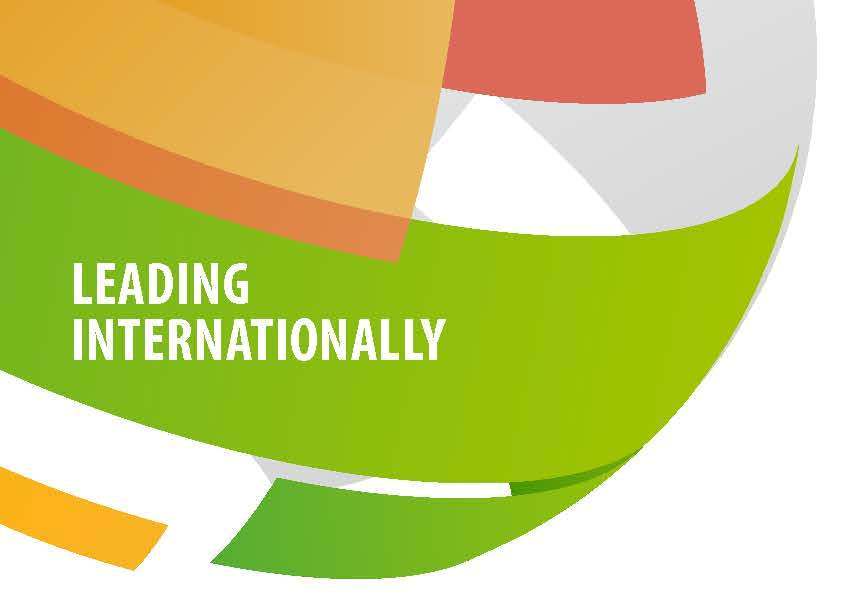 5. ИССЛЕДОВАТЕЛЬСКАЯ СТРАТЕГИЯ
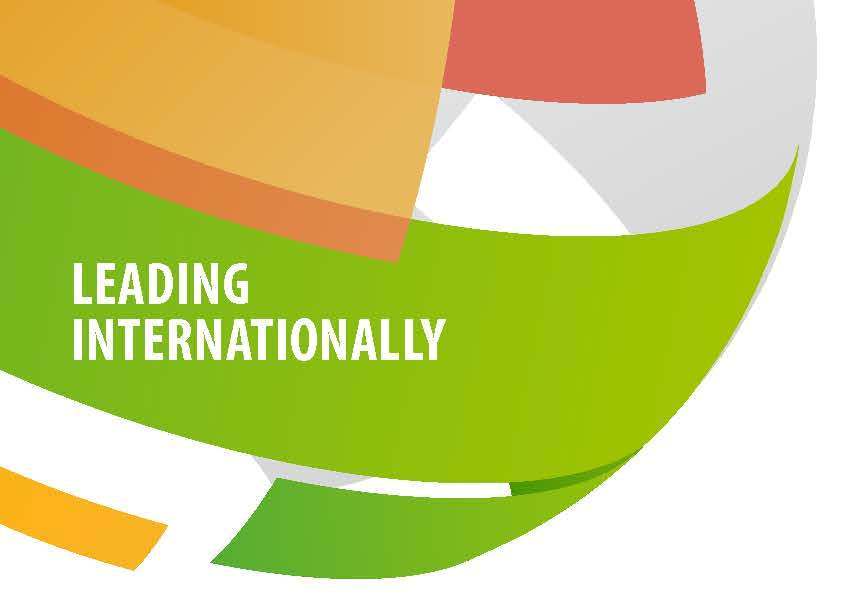 1. Концептуальная основа
ВНУТРЕННИЕ 
ФАКТОРЫ
Элементы поддержки научных исследований:
Политик по кадрам/персоналу
Финансовая политика и процессы
Информационная база/маркетинг
Развитие культуры
Исследовательские организации
Альянсы
Структуры поддержки обеспечения качества
Сильные/Слабые Стороны :
Работа подразделений
Докторские программы
Тематическое портфолио
Профиль проекта и доходы
Процессы обеспечения качества и анализ рисков
Миссия Университета
Традиции (+/-)
Позиционирование
Самоопределение
Общее и исследования
Культура
Исследовательские цели/философия
СТРАТЕГИЯ ИССЛЕДОВАНИЙ
Природа конкурентного/совместного рынка 
Сильные/слабые стороны
Область 
Домены
Тенденции, возможности, угрозы в области рынка исследований
Региональные
Национальные
Международные 
Риски
Внешнее восприятие миссии, позиционирование, сильные  и слабые стороны, качество, стиль, ожидания
ВНЕШНИЕ 
ФАКТОРЫ
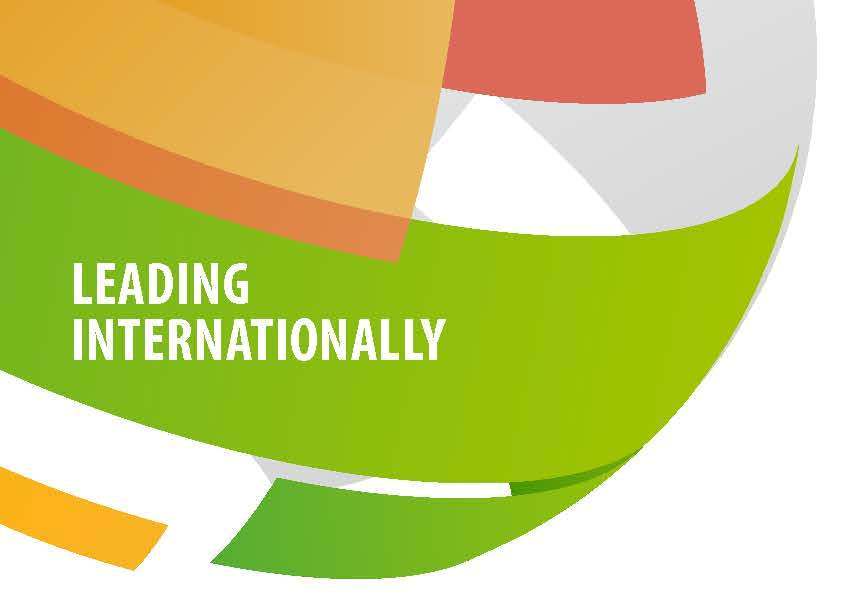 2.  Определение исследовательских центров в рамках Университета
РАЗМЕР РЫНКА; 
ТЕМПЫ РОСТА РЫНКА; РЫНОК РАЗНООБРАЗИЯ; КОНКУРЕНТНАЯ СТРУКТУРА;
 СТРУКТУРА ЗАТРАТ;
ОПТИМАЛЬНЫЙ РАЗМЕР ОТДЕЛА ,
ДЕМОГРАФИЧЕСКИЕ ТЕНДЕНЦИИ; НАУЧНАЯ ЗНАЧИМОСТЬ; ТЕХНОЛОГИЧЕСКИЕ ТЕНДЕНЦИЙ; СОЦИАЛЬНО-ПОЛИТИЧЕСКИЕ И ЭКОНОМИЧЕСКИЕ ТЕНДЕНЦИИ; ЭКОЛОГИЧЕСКИЕ ТЕНДЕНЦИЙ; ОТНОШЕНИЕ ПРАВИТЕЛЬСТВА; ТРУДОУСТРОЙСТВО; КУЛЬТУРНОЕ ЗНАЧЕНИЕ; И ДР.
ТАБЛИЦА МЕР НАПРАВЛЕННОСТИ ПОЛИТИКИ УНИВЕРСИТЕТА
РАЗМЕР ДЕПАРТАМЕНТА;
ДОЛЯ РЫНКА;
ПОЛОЖЕНИЕ НА РЫНКЕ;
ЧИСЛО ЗАЯВОК; КАЧЕСТВО НАБОРА СТУДЕНТОВ; УРОВЕНЬ ТРУДОУСТРОЙСТВА ВЫПУСКНИКОВ;
ЗАТРАТЫ НА FTE (эквивалент полного времени) СТУДЕНТА; РЕПУТАЦИЯ;
КАЧЕСТВО И ВОЗРАСТ РАБОТНИКОВ; НАУЧНО-ИССЛЕДОВАТЕЛЬСКИЕ ЗАПИСИ; 
ИССЛЕДОВАТЕЛЬСКИЕ ВОЗМОЖНОСТИ;
ОБРАЗ;
ЗАПИСЬ ПУБЛИКАЦИИЙ; РЕСУРСЫ: ДОСТУПНОСТЬ И МОБИЛЬНОСТЬ;
И др.
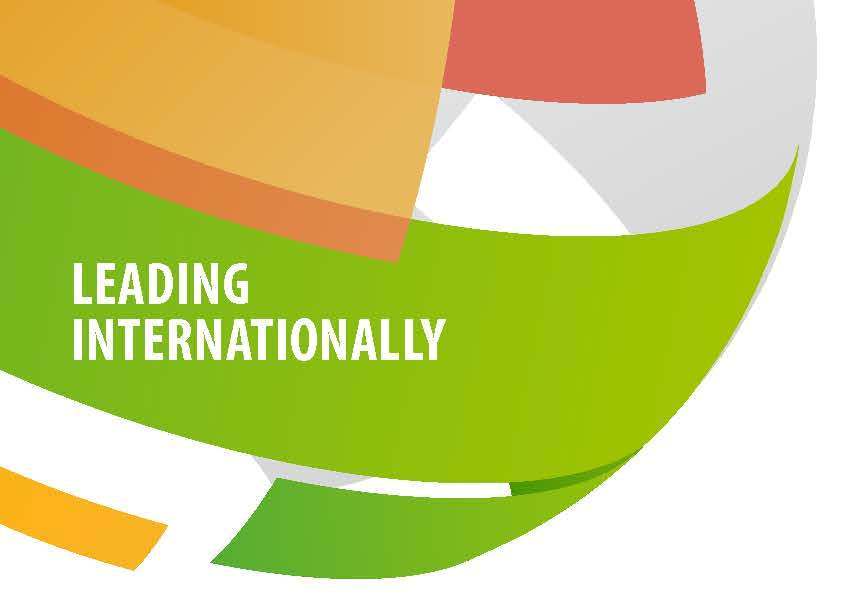 Разработка стратегии  для “поздних цветков” (тех, кто развивается медленнее сверстников) в институциональном исследовании
Многие из “поздних цветков” не имеют развитой культуры исследований. Проблемы, с которыми они сталкиваются включают в себя:
Исторически отсутствие ресурсов для исследований;
Наследие персонала, нанятого, для того, чтобы учить, а не заниматься исследованиями (период текучки/с почасовой оплатой);
Активны в относительно новых профессиональных дисциплинах с небольшим послужным списком в области исследований;
Тяжелые нагрузки преподавателей ВО;
Характер организационной культуры;
Переменные объем, качество и распространение исследований внутренне;
Враждебное окружение - внешнее И внутренне
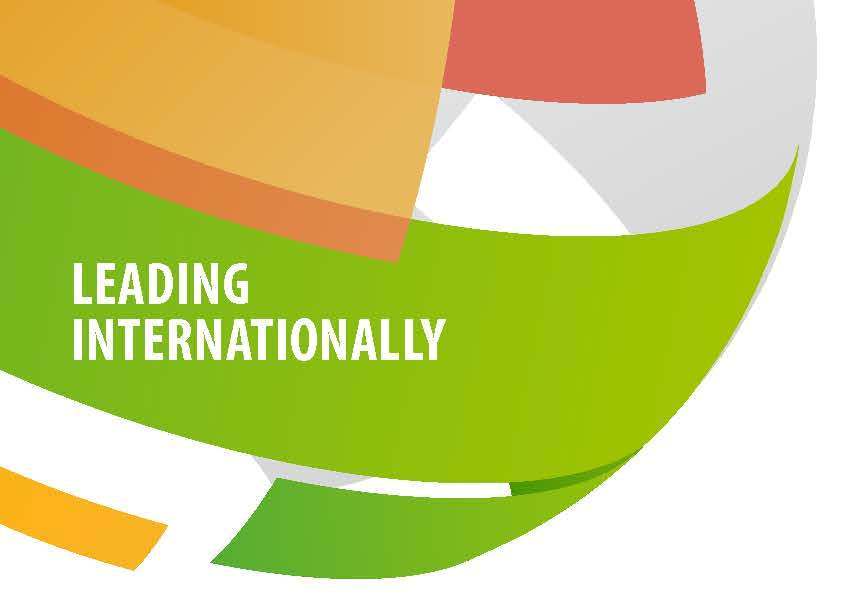 6. КОМПОНЕНТЫ СТРАТЕГИИ ДЛЯ РАЗВИТИЯ ИССЛЕДОВАНИЙ
Информационная основа
Развитие климата культуры
Инфраструктура менеджмента
Политика управления штатом и кадрами
Финансовая политика и процедуры
Механизмы обеспечения качества
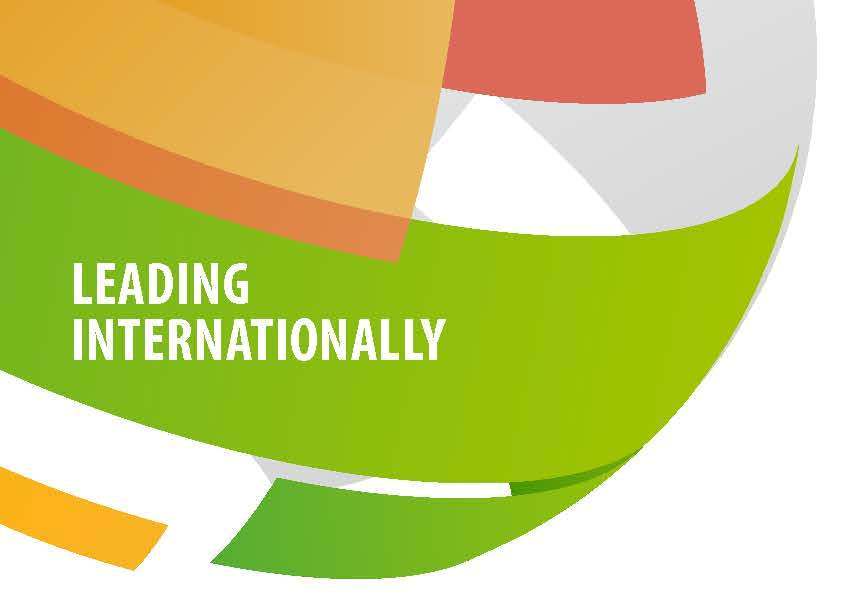 Информационная Основа 
Прежде, чем вы сможете разработать Вашу собственную стратегию, важно понять, на каком месте Вы находитесь в соответствии с:
Исследовательским штатом
Результатами научно-исследовательской работы
Входными данными научно-исследовательской работы
Студентами научно-исследовательской работы
Типом(-ами) исследований, предпринимающимися в настоящее время
Показатями эффективности работы
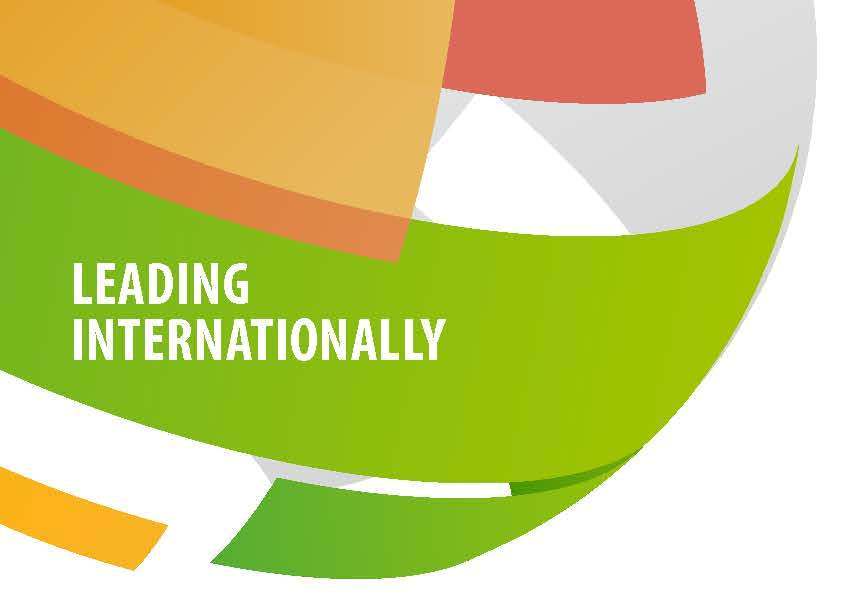 Культура организации
Каким типом научно-исследовательского учреждения вы желаете стать? (Осведомленный о/ активно занимающийся/интенсивно занимающийся НИР)
Четкие инструкции по политике проведения исследований для всех сотрудников.
С последующей поддержкой:
Инфраструктуры управления исследованиями
Инфраструктуры поддержки исследований
Персонала и кадровой политики
Финансовой политики и процессов
Научно-исследовательского сотрудничества
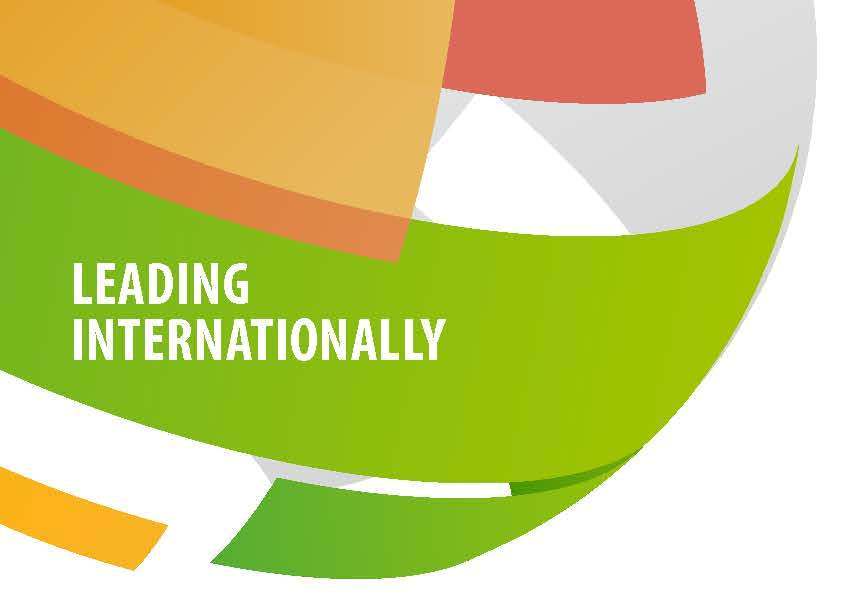 Инфраструктура управления
Общеорганизационно
Директор по исследованиям/проректор исследований как член команды высшего руководства. Регулярные встречи с деканами факультетов/руководителями подразделений (в том числе административных подразделений).
Исследовательские элементы стратегического плана, управляемые с помощью высшего руководства и его оценки 
Комитет по политике исследований
Комитет по научным степеням
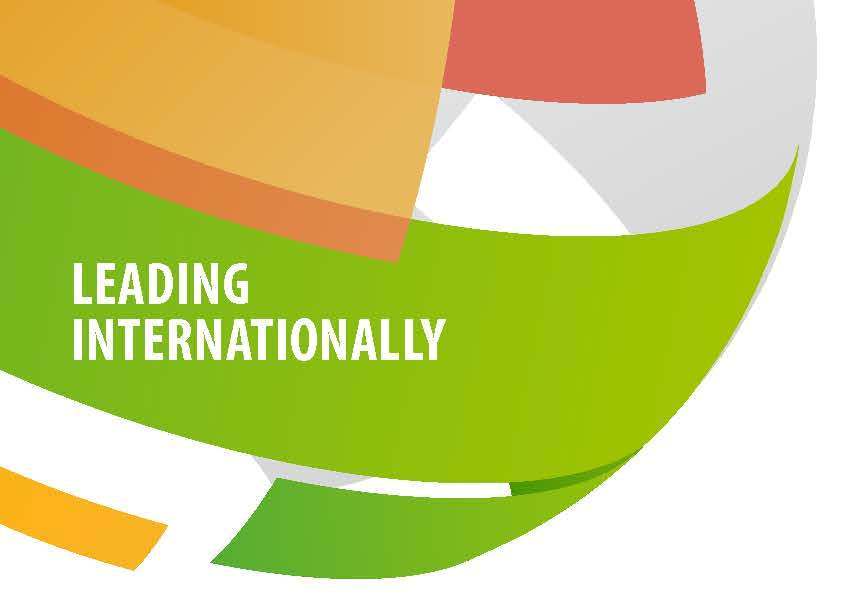 Задачи академического подразделения
Развитие и применение показателей качества в более широком контексте целей ВУЗа
Научно-исследовательский штат
Результаты научно-исследовательской работы
Входная информация об исследованиях
Уровни исследований
Развитие и управление научно-исследовательскими целями среди деканов, начальников отдела.
Связывание принципов
Критическая масса
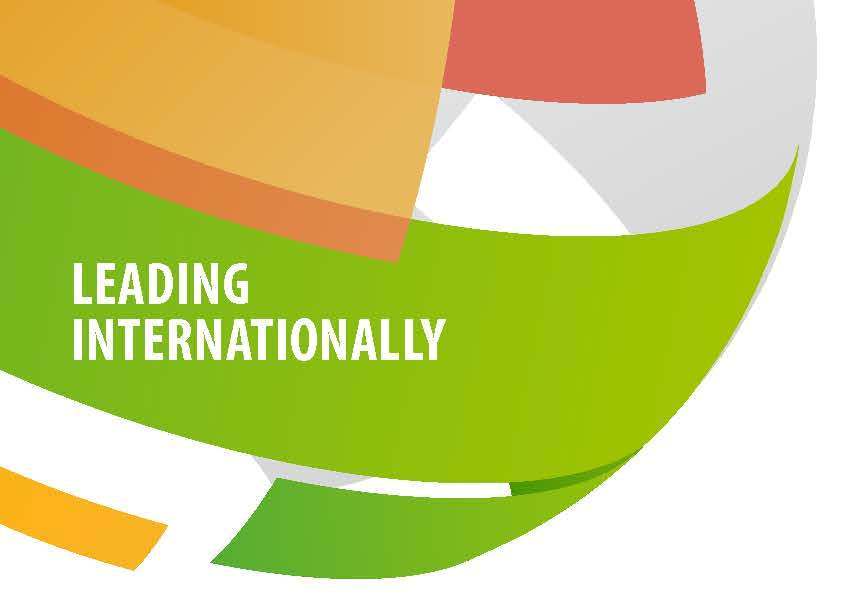 Научно-исследовательский центр
Проведение исследований является ответственностью научных сотрудников, работающих в академических подразделениях. Однако они должны поддерживаться научно-исследовательским центром, который предоставляет:
Исследовательский штат:
Разрабатывает политику (в сотрудничестве с ответственными подразделениями)
Предлагает конкретную помощь (например, написание материалов для публикации, написание заявки, надзор и т.д.)
Результаты исследований
Записи результатов системы централизованной поддержки
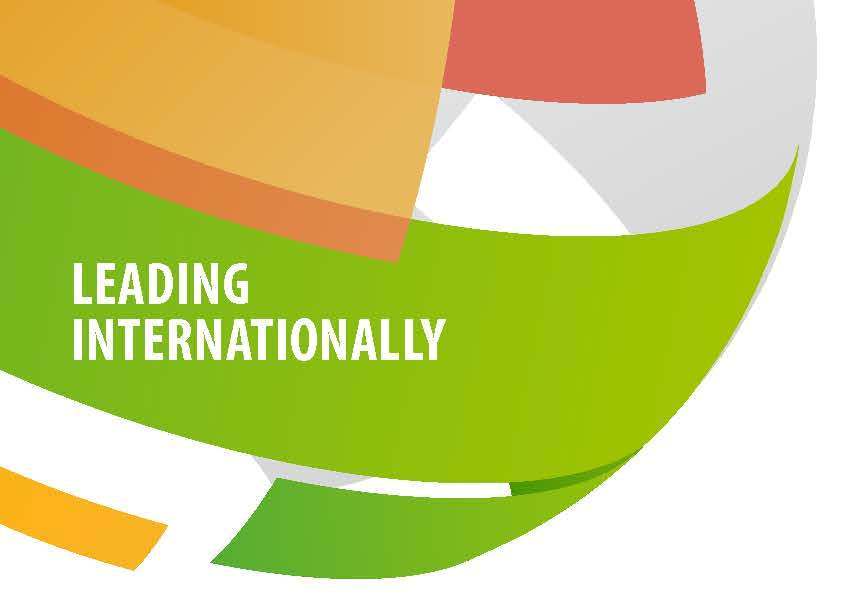 Научно-исследовательские степени
Осуществление руководства политикой проведения НИР и практическими исследования
Обучение общим навыкам студентов научно-исследовательской работы
Конференции и семинары
Результат исследований
Предоставляет информацию о возможности внешнего финансирования
Ведет учет об исследовательской работе для того, чтобы способствовать  созданию команд, принимающих участие в государственных закупках
Управляет системой разработки и оценки качества этих команд для получения внешнего финансирования
Оценка качества
Поддержка
Поиск и устранение неисправностей
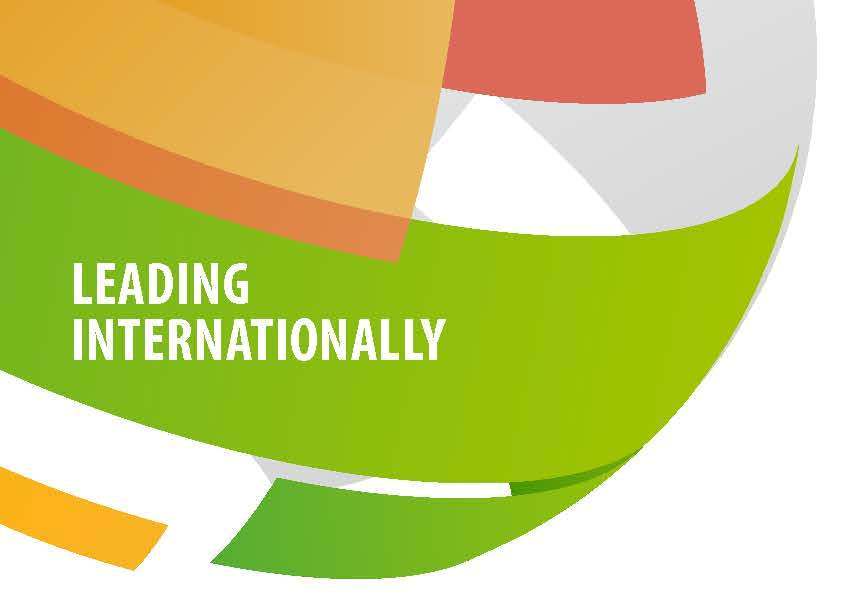 4. Исследование/Образование/Технологии Обмен между университетами
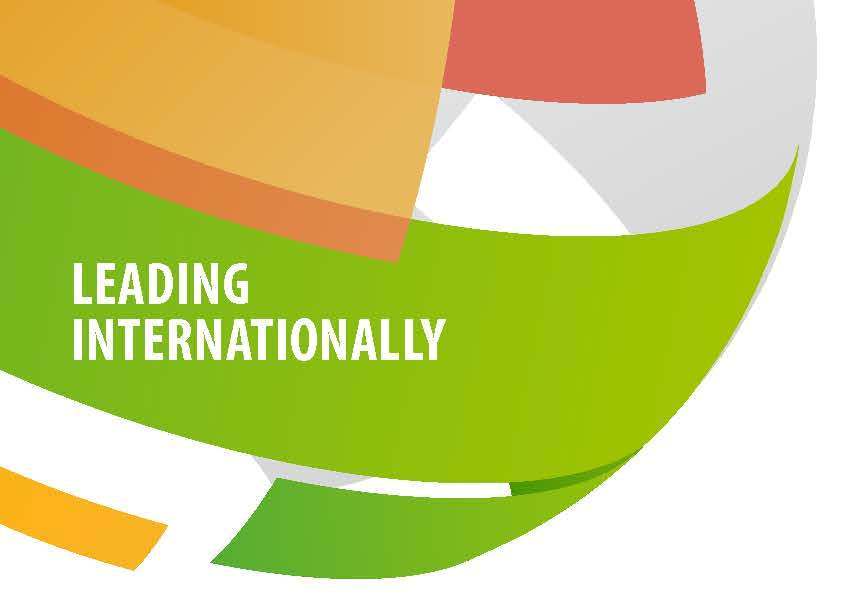 4. ПЕРСОНАЛ
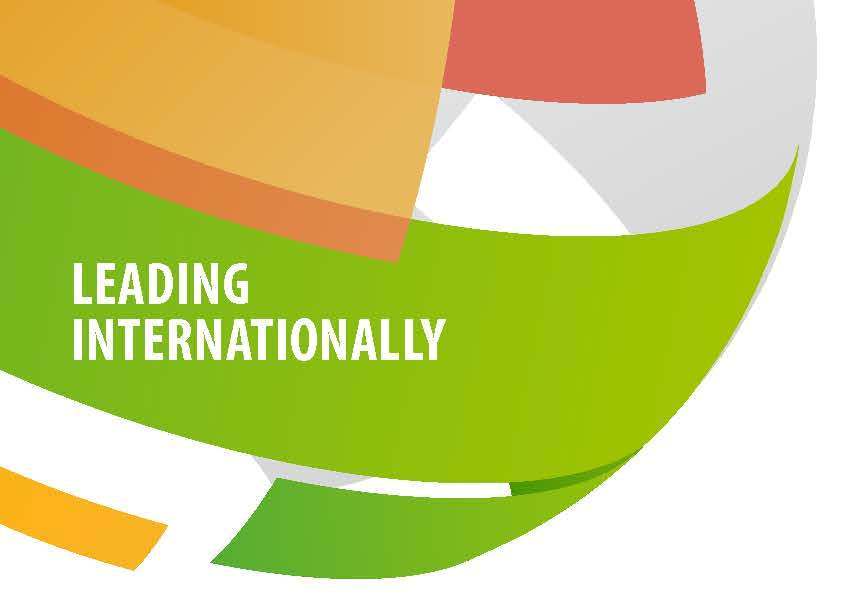 Пожалуй, наиболее важные элементы исследовательской политики:
Кадровая политика должна быть разработана так, чтобы активно поощрять и облегчать академическому персоналу проведение исследований. 
      Элементы:
Четкое распределение времени сотрудников для проведения исследований. Оно может варьироваться в зависимости от типа учреждения и отдельных личностей. Например, исследовательский профессор имеет большую часть времени на исследования, чем вновь назначенный преподаватель;
Время для исследований должно выделяться таким образом, чтобы обеспечить пропорциональные результаты;
Политика оценки персонала должна включать в себя разработку, организацию и контроль над исследовательскими задачами в более широком контексте ВУЗа и академического отделения.
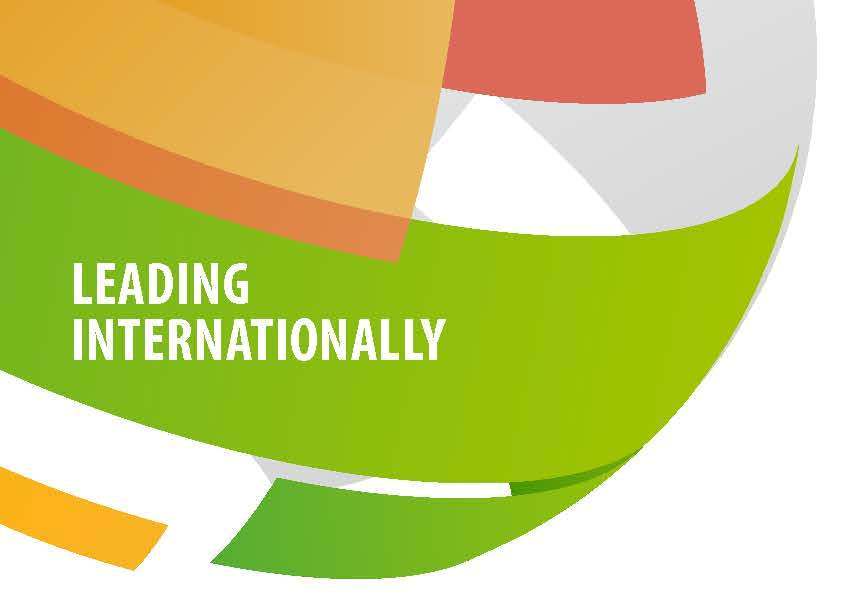 Подбор исследователей (MPhil(магистр философии)/PhD или их достижение в пределах нескольких лет)
Порядок прохождения службы, в рамках которого исследования есть способ продвижения
Политика творческих отпусков
Финансовое поощрение
Обучение персонала различным аспектам научно-исследовательской деятельности
«Научные чемпионы" – основные назначения научных лидеров для создания экспертных групп (приглашенные профессора)
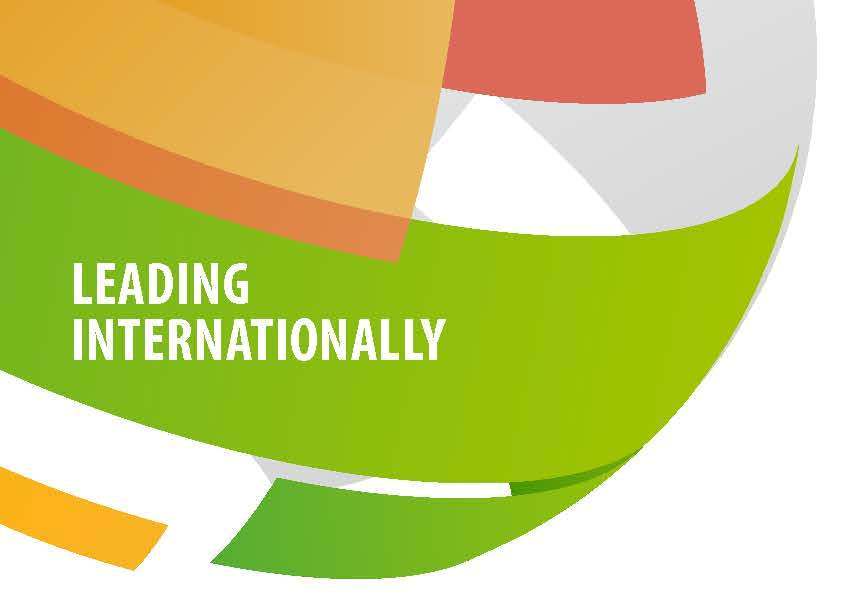 3.  Summary
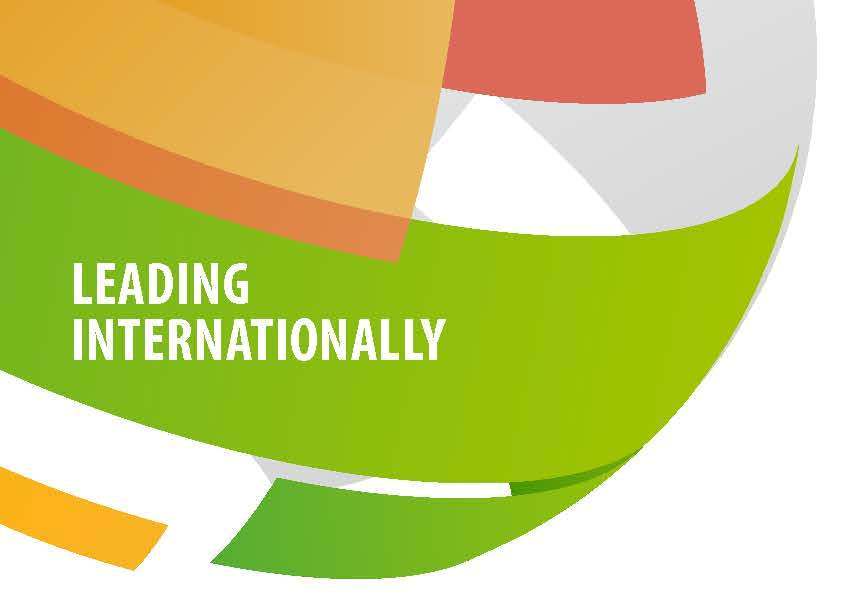 Финансовая политики и процессы
Учитывать показатели исследовательских доходов и расходов в рамках бюджетов учреждений и подразделений
Внутренние фонды развития для оказания государственной поддержки
Предоставить ВУЗу поддержку и рейтинг успеваемости для оценки предложений по теме исследования
Признание основных затрат ВУЗа  и включение их финансируемые предложения - издержки
Интеллектуальная собственность: коммерциализация
Управления ставками
Финансовое поощрение
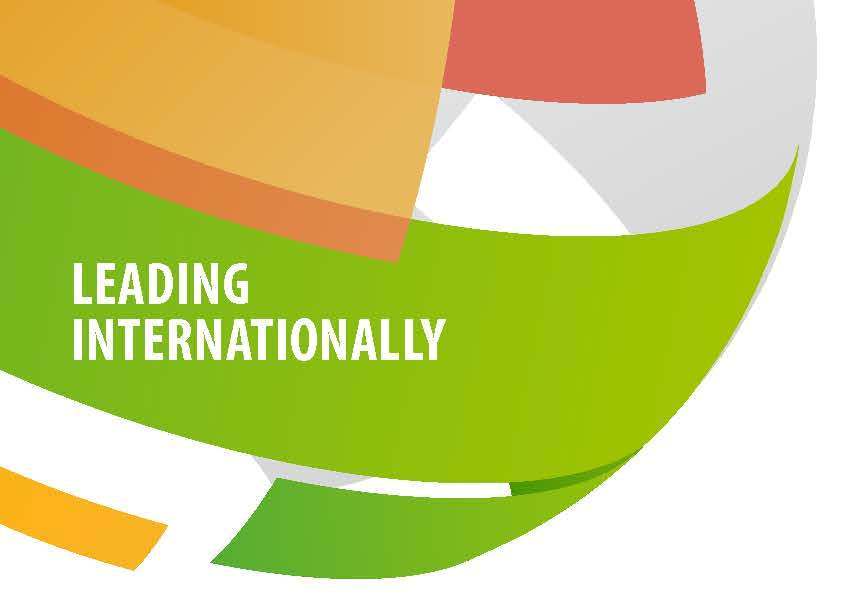 Научно-исследовательское сотрудничество 

Между учреждениями
Уровни
Индивидуальный
Отдел/подразделение
Институциональный/стратегический
Консорциум
Критерии по выбору партнеров
За вами - ‘Предложение’
За ними – Ааналогичные или
 взаимодополняющие
Содержание/деятельность
Проекты
Заявки на финансирование
Повышение квалификации
Докторский Консорциум/совместные проекты
Финансирование
Организация
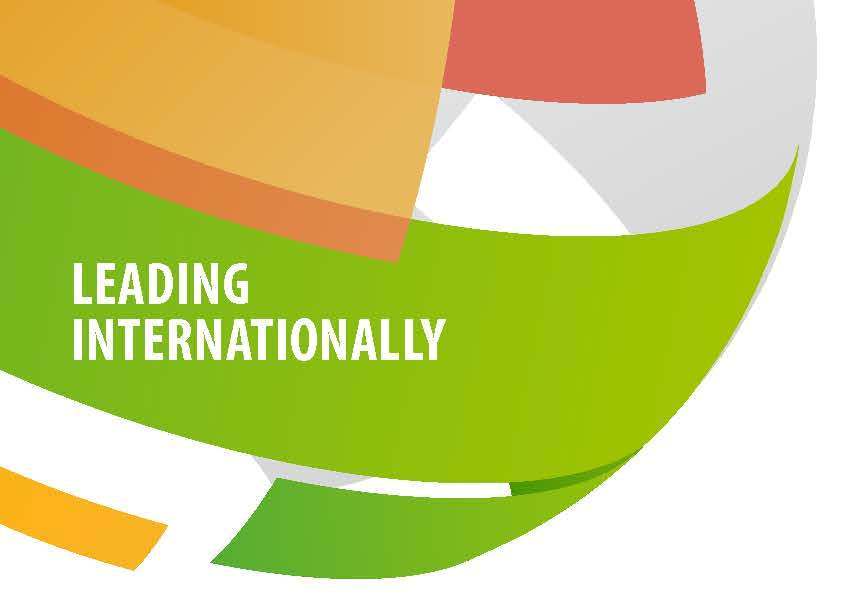 Внешние заинтересованные стороны
Режим 2
Организационные возможности
Интеллектуальная собственность
Расчет себестоимости и ценообразование
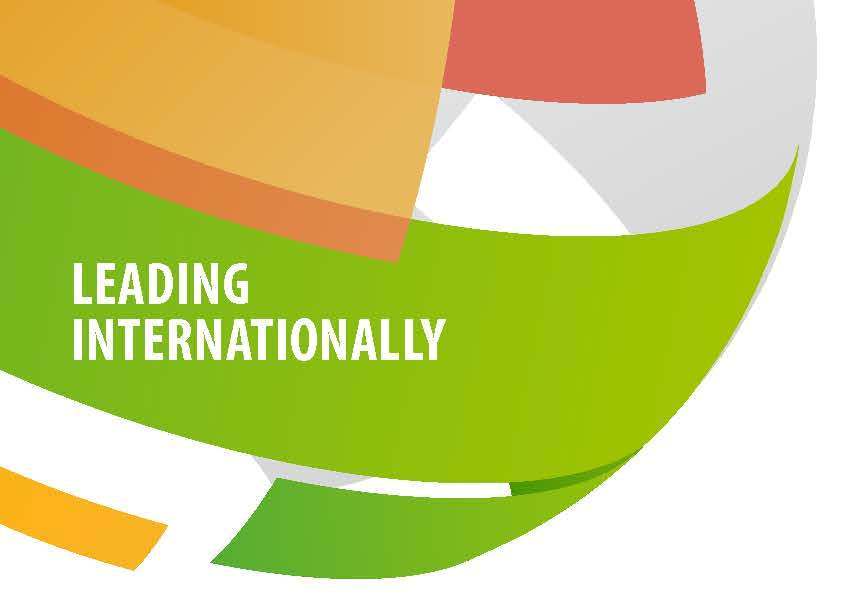 7. Обеспечение качества
Сферы исследования включают:
Степени
Контракты
Персонал
Публикации
Этику
Внутреннее Рецензирование
Кто этим занимается?
Этапы
Прозрачность и публикации
Связи с другими организационными процессами
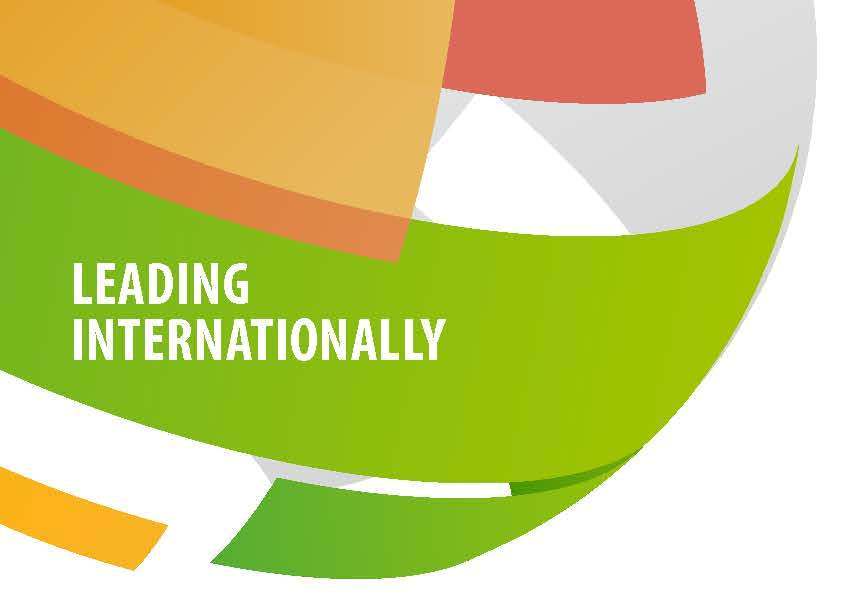 Внешнее рецензирование
Обязательное
Государственные периодичные действия
Сферы деятельности
Подготовка
Последствия
По желанию
Выбор рецензентов
Цикл
Основные правила
Последствия
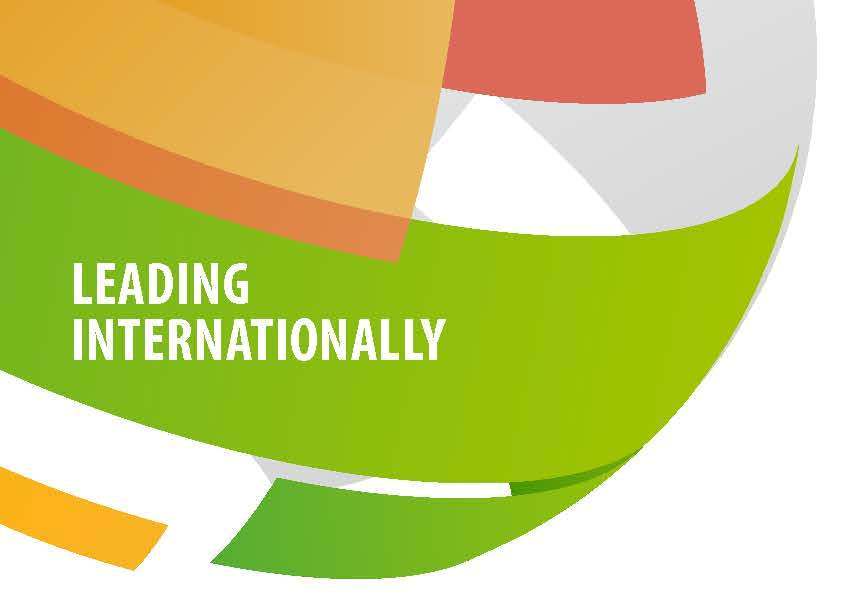 6. Заключение
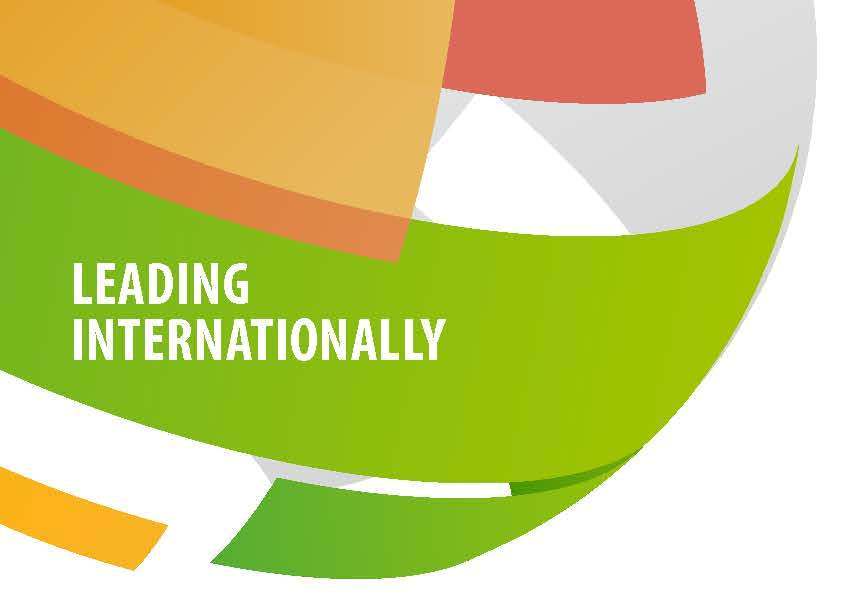 Дискуссионная группа
Предполагая, что Вы желаете усовершенствовать свое положение НИР, какие стратегические подходы вы будете/следует использовать?
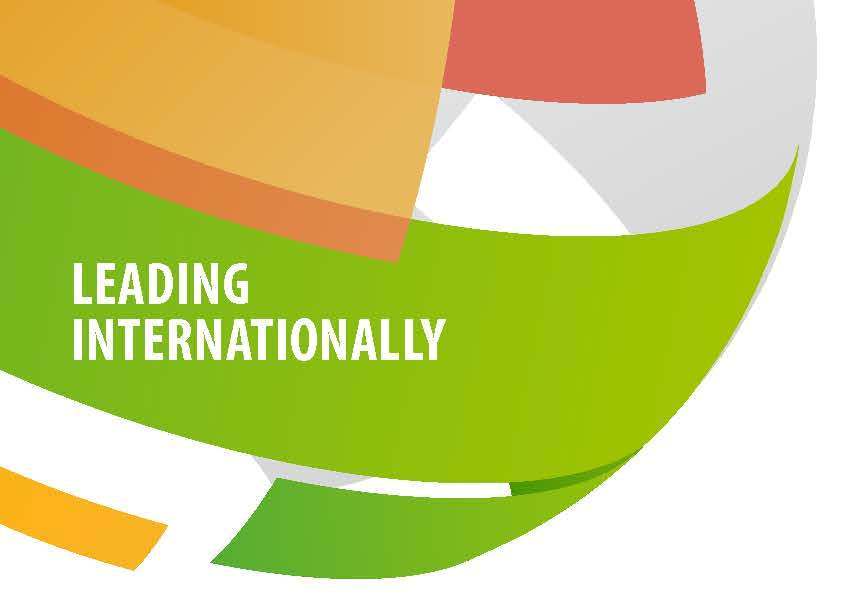 Подходы, используемые для создания исследовательского потенциала
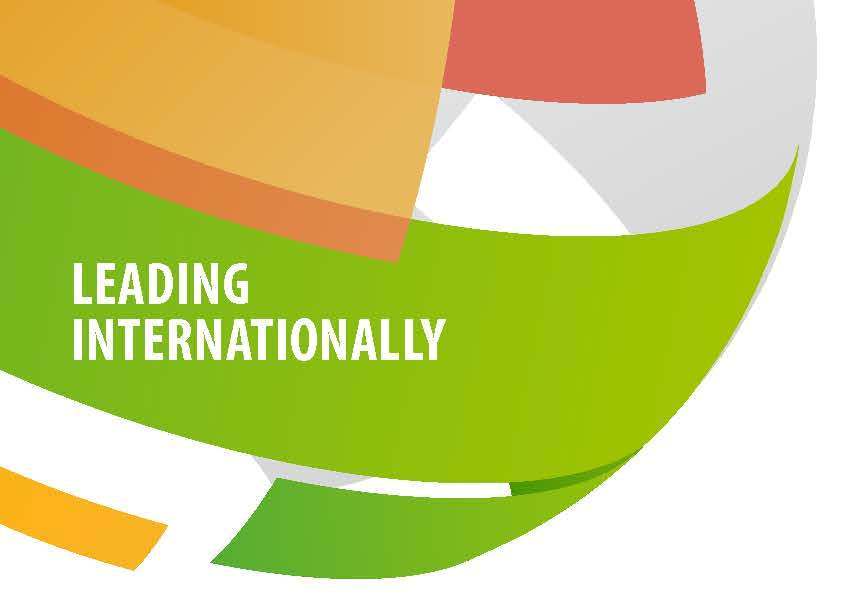 Ссылки
С. Райхерт (2006), Развитие стратегии исследований и управления в европейских университетах
    Европейская Ассоциация Университетов 
H. Коннелл (2004 Г.), Управление исследованиями в образовательном университете: столкновение с проблемами ВУЗов, ОЭСР